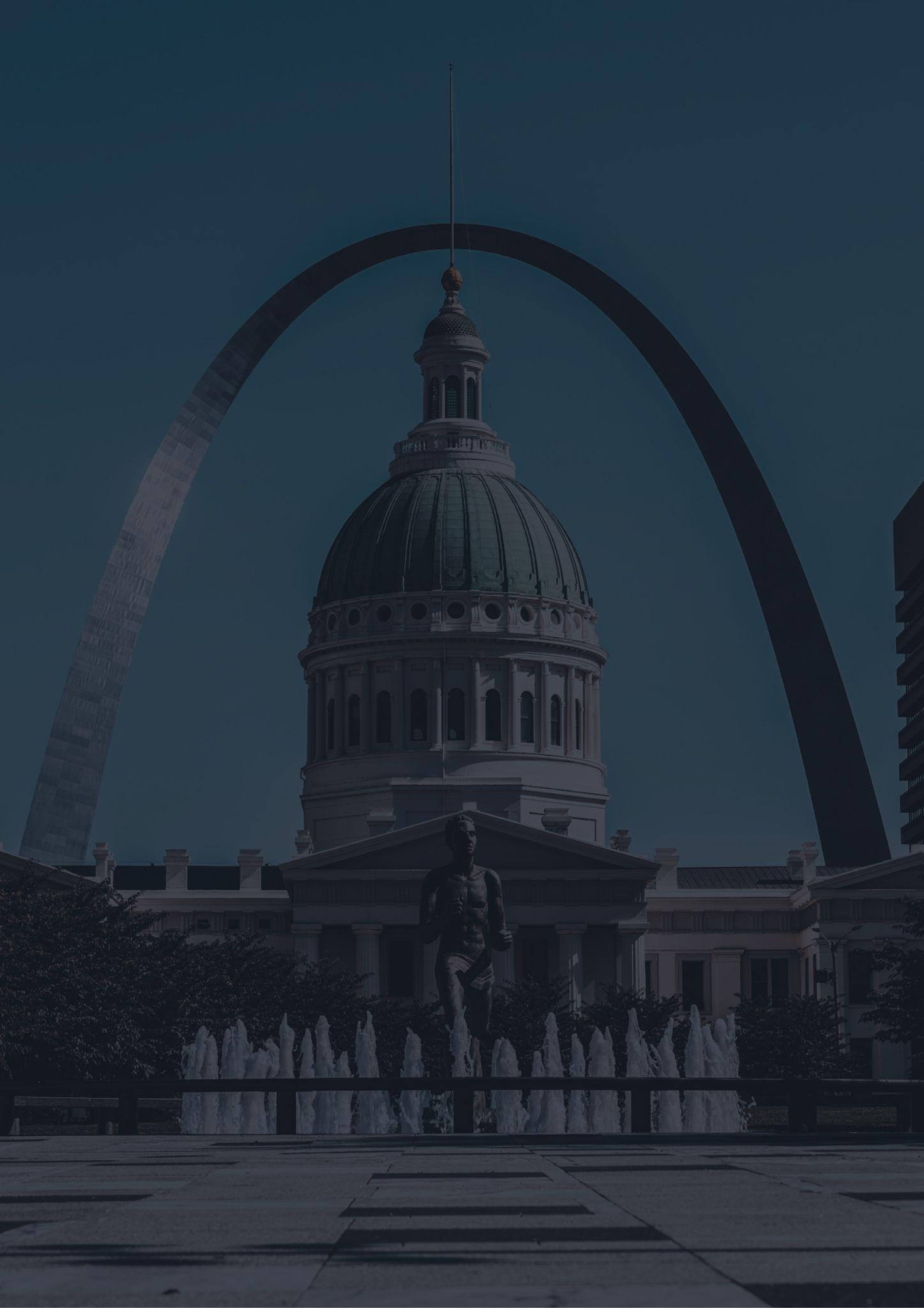 MISSOURI
Travel bucket list
Gateway Arch
Meramec State Park
Saint Louis Zoo
Talking Rocks Cavern
Silver Dollar City
Roaring River State Park
Mark Twain Boyhood Home
Hermann Wine Trail
Forest Park
Busch Stadium
Harry S. Truman Library
Springfield
Nelson Atkins Museum
Missouri Botanical Garden
Titanic Museum
Elephant Rocks State Park
Jefferson City
Columbia
Wilson’s Creek
Dogwood Canyon Park
Lake of the Ozarks
Branson
World War I Museum
Kansas City
Ha Ha Tonka State Park
Carthage
Onondaga Cave State Park
Museum of Transportation